2023
熙迈合规服务-仪器服务
值得信赖合作的第三方 GxP 合规性服务机构
服务生命科学，助力人类健康
做有温度的服务！
[Speaker Notes: SMILE  Service of   multiple  Innovation lively engine/efficiency]
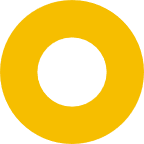 CONTENTS
目 录
PART 02
PART 01
仪器验证
仪器服务产品目录
PART 03
服务案例详述
PART 01
仪器服务产品目录
仪器服务产品目录· 服务内容边界
仪器服务产品目录· 仪器类型
仪器服务产品目录· 仪器类型
仪器服务产品目录· 单仪器服务类别
备注：因受生产厂商限制等因素，
前述列表中的各品牌型号的仪器，
并非所有仪器类型均可提供全套
服务。但80%以上熙迈已具备相
应能力。
仪器服务· 仪器管家服务
总结、汇报
现场活动、协调活动
仪器相关的各种计划
仪器合规性要求
检测、验证活动
熙迈驻场团队
QA
熙迈验证、检测团队
C Lab
Scientists
合规性专家
其它设备服务供应商
仪器使用需求
仪器管理差距分析
检测、校准、验证、维修活动
仪器服务· 仪器搬迁服务
PART 02
仪器验证
仪器验证·内容范围
LIMS案例：
上海药检所
华西海圻
华山医院
乐普生物
…
PART 03
服务案例详述
案例详述· 科文斯（徕博科）
全球排名靠前的CRO
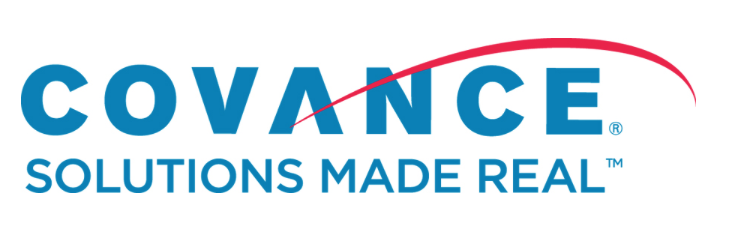 10年
5人常驻
仪器管理（2000+台/套设备）
仪器运维 （TMS资产管理系统）
Routine PM
Routine Calibration
Routine 再验证
Non-Routine 维修
部分仪器维保
酶标仪
HPLC
临港厂区
1年
3人常驻
仪器管理（1000+台/套设备）
仪器运维 （资产管理系统）
Routine PM
Non-Routine 维修
部分仪器维保
酶标仪
HPLC
停产车间整厂仪器故障排查
苏州君盟（研发）/众合（君实旗下）
仪器维保
仪器验证
仪器维修
案例详述· 君实生物
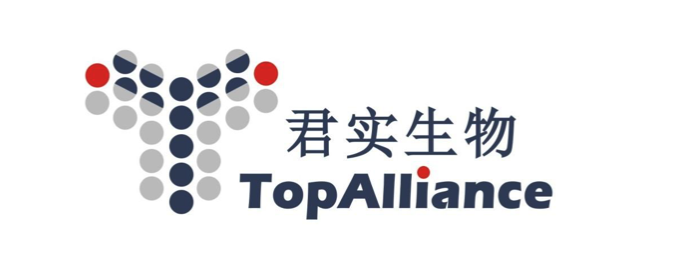 Thanks！
感谢观看